D.
G.
P.
Week 1
Week 2
Week 3
Week 4
Week 5
Week 6
Week 7
Week 8
Week 9
Week 10
Week 11
Week 12
Week 13
Week 14
Week 15
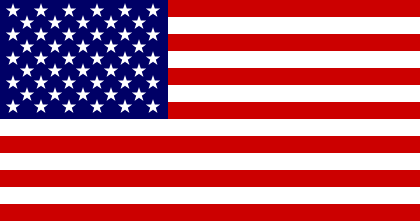 Week 16
Week 17
Week 18
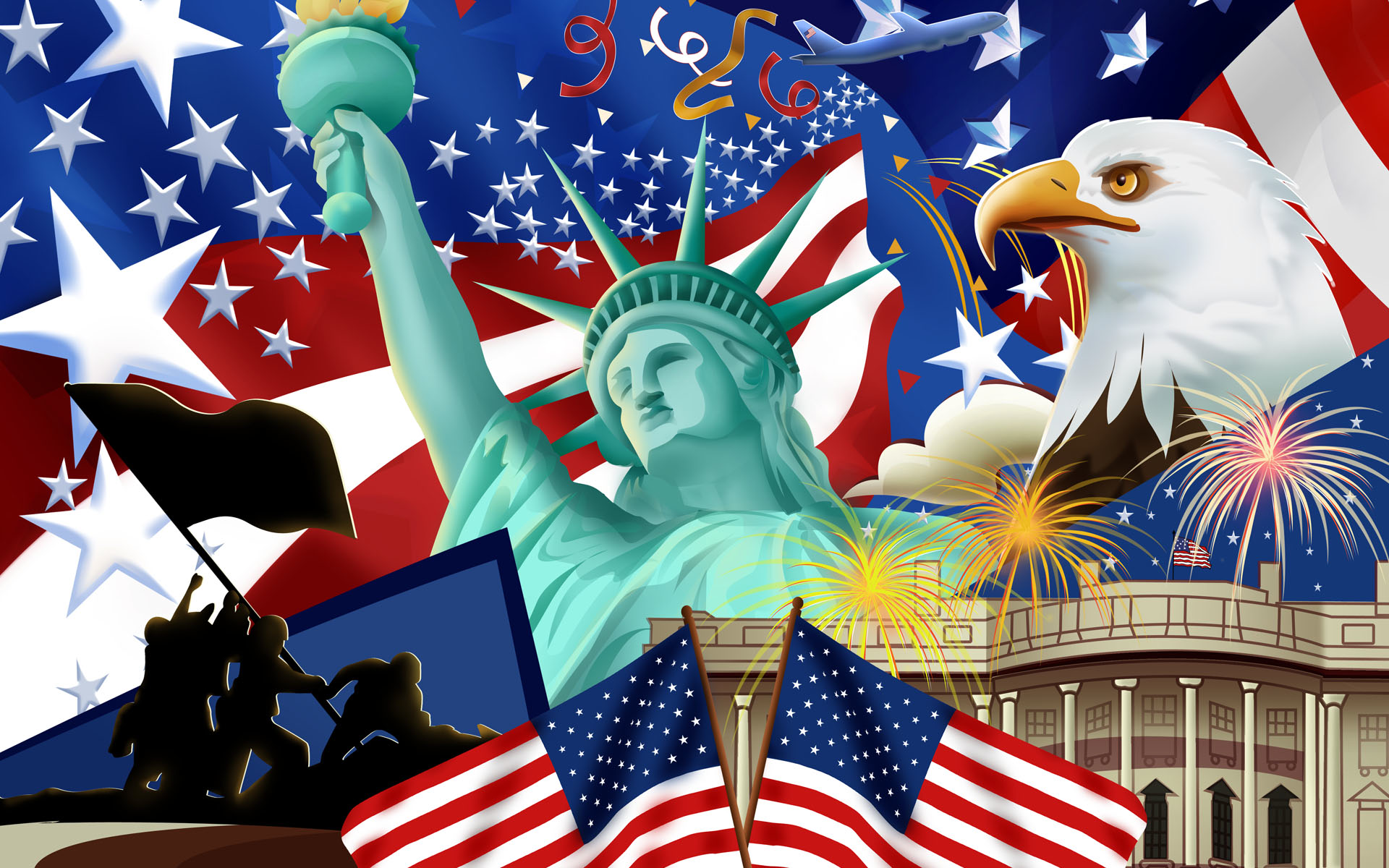 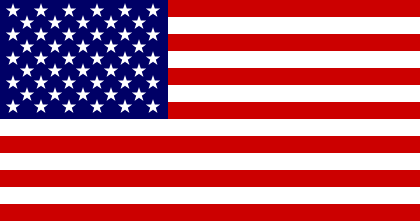 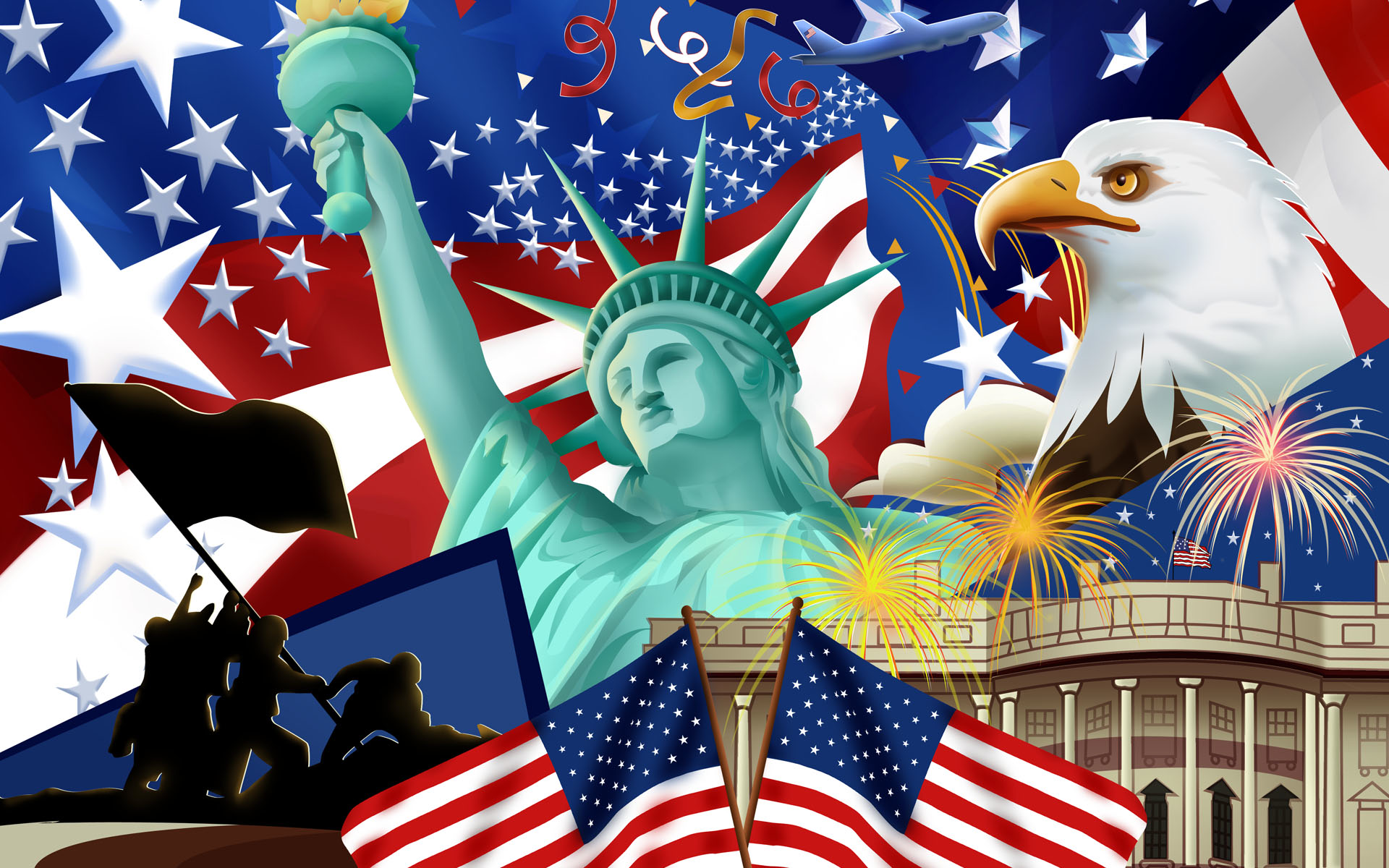 Week 1
edgar allan poe laments the loss ofhis wife virginia in his poem annabel lee
Present tense 
Action verb
Proper Noun
article
noun
3rd person
Possessive 
pronoun
edgar allan poe laments the loss of                his            wife virginia in        his        poem annabel lee
Proper Noun
Preposition
noun
3rd person
Possessive 
pronoun
Proper Noun
Preposition
noun
Transitive verb
Subject
Direct object
Object
Of 
preposition
edgar allan poe laments the loss (of his wife virginia )(in his poem annabel lee)
appositive
Adjectival prepositional phrase
Object
Of preposition
appositive
Adverbial prepositional phrase
Independent clause
edgar allan poe laments the loss ofhis wife virginia in his poem annabel lee
Simple sentence
Edgar Allan Poe laments the loss of his wife, Virginia, in his poem “Annabel Lee.”
Edgar Allan Poe laments the loss of his wife, Virginia, in his poem “Annabel Lee.”
Edgar Allan Poe laments the loss of his wife, Virginia, in his poem “Annabel Lee.”
laments
loss
Edgar Allan Poe
Wife (Virginia)
the
of
in
Poem (“Annable Lee”)
his
his
Week 2
before you turn in an essay you should proofread it thoroughly
Present 
Tense
Action
verb
2nd person
Nominative 
pronoun
Subordinating
conjunction
adverb
noun
article
before you turn in an essay you should proofread it thoroughly
3rd person
Objective
pronoun
2nd person
Nominative 
pronoun
Action verb
Helping verb
article
Present tense
Direct object
Transitive verb
subject
before you turn in an essay you should proofread it thoroughly
Direct
object
Transitive verb
subject
Adverbial dependent clause
[before you turn in an essay ][you should proofread it thoroughly]
Independent clause
Complex sentence
Before you turn in an essay, you should proofread it thoroughly.
Before you turn in an essay, you should proofread it thoroughly.
Before you turn in an essay, you should proofread it thoroughly.
essay
you
turn
before
an
in
you
it
should proofread
thoroughly
Week 3
when i was a little kid i loved singing the wheels on the bus
1st person 
Nominative 
pronoun
Subordinating
conjunction
Past tense
Linking verb
noun
adjective
article
when    i    was   a little kid i loved singing the wheels on the bus
1st person 
Nominative 
pronoun
Past tense
action verb
Proper Noun
gerund
subject
Predicate 
nominative
Intransitive
verb
subject
when    i    was   a little kid i loved singing the wheels on the bus
Transitive 
verb
Object of the gerund
subject
Direct object/ gerund phrase
Adverbial dependent clause
[when I was a little kid][i loved singing the wheels on the bus]
Independent clause
Complex Sentence
When I was a little kid, I loved singing “The Wheels on the Bus.”
When I was a little kid, I loved singing “The Wheels on the Bus.”
When I was a little kid, I loved singing “The Wheels on the Bus.”
kid
I
was
little
a
when
singing
“The Wheels on the Bus”
I
loved
Week 4
interstate highways were originally built to transport military troops and equipment
adjective
noun
helping verb
interstate highways wereoriginally built to transportmilitary troops and equipment
Infinitive
adverb
action verb
past
coordinating
conjunction
adjective
noun
noun
subject
interstate highways wereoriginally built to transportmilitary troops and equipment
intransitive
 verb
Infinitive phrase
Infinitive phrase
object 
of 
infinitive
object 
of 
infinitive
independent clause
interstate highways were originally built to transport military troops and equipment
simple sentence
Interstate highways were originally built to transport military troops and equipment.
Interstate highways were originally built to transport military troops and equipment
Interstate highways were originally built to transport military troops and equipment
were built
highways
troops
and
transport
originally
to
interstate
equipment
military
Week 5
ernest hemingway enjoyed fishing hunting fighting and writing novels and short stories
past tense
action verb
proper noun
coordinating
conjucntion
ernest hemingway enjoyedfishing hunting fighting andwriting novels and short stories
gerund
gerund
gerund
coordinating
conjunction
noun
gerund
noun
transitive
verb
subject
ernest hemingway enjoyedfishing hunting fighting andwriting novels and short stories
direct object
direct object
direct object
gerund phrase
direct object
object of gerund
object of gerund
ernest hemingway enjoyed fishing hunting fighting and writing novels and short stories
independent clause

Simple Sentence
Ernest Hemingway enjoyed fishing, hunting, fighting, and writing novels and short stories.
Ernest Hemingway enjoyed fishing, hunting, fighting, and writing novels and short stories.
Ernest Hemingway enjoyed fishing, hunting, fighting, and writing novels and short stories.
fishing
and
hunting
Ernest Hemingway
enjoyed
fighting
novels
and
writing
short stories
Week 6
in his poem thanatopsis william cullen bryant uses a combination of run on lines and caesuras
3rd person
possessive
pronoun
Proper Noun
preposition
noun
Proper Noun
present tense
action verb
in his poem thanatopsis william cullen bryant uses a combinationof run on lines and caesuras
Proper Noun
noun
article
coordinating
conjunction
adjective
preposition
noun
noun
object 
of
preposition
subject
appositive
adverbial prepositional phrase
(in his poem thanatopsis) williamcullen bryant uses a combination(of run on lines and caesuras)
direct object
subject
transitive verb
object 
of
preposition
object 
of
preposition
adjectival prepositional  phrase
in his poem thanatopsis william cullen bryant uses a combination of run on lines and caesuras
independent clause

simple sentence
In his poem, “Thanatopsis,” William Cullen Bryant uses a combination of run-on lines and caesuras.
In his poem, “Thanatopsis,” William Cullen Bryant uses a combination of run-on lines and caesuras.
In his poem, “Thanatopsis,” William Cullen Bryant uses a combination of run-on lines and caesuras.
William Cullen Bryant
uses
combination
lines
of
a
run-on
In
and
caesuras
poem (“Thanatopsis”)
his
Week 7
poe makes extensive use of onomatopoeia in his poemthe raven
Proper
Noun
present tense
action verb
adjective
noun
preposition
3rd person
possessive
pronoun
poe makes extensive use of onomatopoeia in       his poemthe raven
preposition
noun
noun
Proper
Noun
subject
transitive verb
direct object
poe makes extensive use (of onomatopoeia) (in his poemthe raven)
object of preposition
object of preposition
adjectival prepositional phrase
adverbial prepositional phrase
appositive
Poe makes extensive use of onomatopoeia in his poem “The Raven.”
Poe makes extensive use of onomatopoeia in his poem “The Raven.”
Poe makes extensive use of onomatopoeia in his poem “The Raven.”
Poe
use
makes
of
onomatopoeia
extensive
in
poem (“The Raven”)
his
Week 8
the girl who sits behind rafael is a better student than i
present tense
action verb
article
noun
reflexive pronoun
preposition
proper noun
the girl   who    sits   behind rafael is a better student than i
present tense
linking verb
subordinating 
conjunction
1st person
nominative pronoun
article
adjective
noun
object of 
preposition
intransitive
verb 2
subject 1
subject 2
the girl   who    sits   (behind rafael) is a better student than i (am)
adverbial prepositional phrase
intransitive
verb 1
predicate 
nominative
subject
adjectival dependent clause
[[the girl[who sits behind rafael]is a better student]] [than i]
adverbial dependent 
clause
independent clause
The girl who sits behind Rafael is a better student than I.
The girl who sits behind Rafael is a better  student than I.
girl
is
student
the
better
a
than
am
I
sits
who
behind
Rafael
Week 9
reading arthur millers play the crucible our class learned about the witch trials in salem  massachusetts
possessive proper noun
noun
participle
1st person
possessive 
pronoun
past tense
action verb
Proper noun
noun
reading arthur millers play the crucible our class learnedabout the witch trials in salem massachusetts
preposition
article
adjective
noun
Proper noun
preposition
participle phrase
object of the participle
appositive
intransitive verb
subject
reading arthur millers play the crucible our class learned(about the witch trials)(in salem massachusetts)
object of 
preposition
adverbial prepositional phrase
object of preposition
adjectival prepositional phrase
[reading arthur millers play the crucible our class learned about the witch trials in salem massachusetts]
independent clause
simple sentence
Reading Arthur Miller’s play The Crucible, our class learned about the witch trials in Salem, Massachusetts.
Reading Arthur Miller’s play The Crucible, our class learned about the witch trials in Salem, Massachusetts.
Reading Arthur Miller’s play The Crucible, our class learned about the witch trials in Salem, Massachusetts.
class
learned
our
about
trials
in
the
Rea
play (The Crucible)
witch
Salem, Massachusetts
ding
Arthur Miller’s
Week 10
mark twain was bornon november 30 1835in florida missouribut moved to hannibal missouriwhen he was five
past tense
action verb
Proper Noun
helping 
verb
Proper Noun
preposition
mark twain was bornon november 30 1835in florida missouribut moved to hannibal missouriwhen     he    was   five
Proper Noun
preposition
coordinating
conjunction
past tense
action verb
preposition
Proper Noun
3rd person
nominative 
pronoun
subordinating
conjunction
3rd person
linking verb
adjective
subject
intransitive verb
object of the preposition
adverbial prepositional phrase
mark twain was born(on november 30 1835)(in florida missouri)but moved (to hannibal missouri)when he was five
object of the preposition
adverbial prepositional phrase
object of the preposition
adverbial prepositional phrase
intransitive 
verb
predicate
adjective
subject
independent clause
[mark twain was born on november 30 1835 in florida missouri but moved to hannibal missouri][when he was five]
adverbial dependent clause
complex sentence
Mark Twain was born on November 30, 1835, in Florida, Missouri, but moved to Hannibal, Missouri, when he was five.
Mark Twain was born on November 30, 1835, in Florida, Missouri, 
but moved to Hannibal, Missouri, when he was five.
Mark Twain was born on November 30, 1835, in Florida, Missouri, 
but moved to Hannibal, Missouri, when he was five.
was born
on
in
Mark Twain
Florida, Missouri
but
November 30, 1835
moved
to
Hannibal, Missouri
when
five
he
was
Week 11
give a yearbook to whoever paid for one
present tense
action verb
noun
preposition
article
give a yearbook to whoever paid for one
past tense 
action verb
indefinite
prounoun
reflexive pronoun
preposition
transitive 
verb
direct object
give a yearbook (to whoever paid (for one))
object of preposition
subject
intransitive 
verb
object 
of preposition
adverbial prepositional phrase
adverbial 
prepositional 
phrase
(You)
Subject
independent clause
[give a yearbook to] [whoever paid for one]
noun dependent clause
complex sentence
Give a yearbook to whoever paid for one.
Give a yearbook to whoever paid for one.
Give a yearbook to whoever paid for one.
(You)
Give
yearbook
to
a
paid
whoever
for
one
Week 12
cannibal canoe hurricane and barbecue were some of the first words borrowed from native americans
noun
noun
noun
Coordinating 
conjunction
Past tense
Linking verb
Indefinite 
pronoun
noun
cannibal canoe hurricane and barbecue were some of the first words borrowed from native americans
preposition
adjective
article
noun
participle
Proper noun
preposition
subject
subject
subject
Intransitive
verb
Predicate
nominative
subject
cannibal canoe hurricane and barbecue were some (of the first words) borrowed (from native americans)
Object of
preposition
Participle phrase
Adjectival prepositional phrase
Participle phrase
Object of preposition
Adverbial prepositional phrase
[cannibal canoe hurricane and barbecue were some of the first words borrowed from native americans]
Independent clause

Simple sentence
Cannibal, canoe, hurricane, and barbecue were some of the first words borrowed from Native Americans.
Cannibal, canoe, hurricane, and barbecue were some of the first words 
borrowed from Native Americans.
cannibal
canoe
hurrican
were   some
and
of
barbecue
words
the
first
borr
owed
from
Native Americans
Cannibal, canoe, hurricane, and barbecue were some of the first words 
borrowed from Native Americans.
Week 13
sandra cisneros lived with eight other family members in a small apartment she had to retreat to the bathroom to have a moment to herself
Past tense
Action verb
Proper noun
preposition
adjective
adjective
preposition
adjective
adjective
noun
article
noun
sandra cisneros lived with eight other family members in a small apartment she had to retreat to the bathroom to have a moment to herself
3rd person
nominative
pronoun
Past tense
Action verb
preposition
infinitive
article
noun
infinitive
preposition
reflexive pronoun
article
noun
Intransitive
verb
subject
Adverbial prepositional phrase
Object of 
preposition
Object of 
preposition
sandra cisneros lived (with eight other family members)( in a small apartment) she had to retreat (to the bathroom) to have a moment (to herself)
Adverbial prepositional phrase
transitive
verb
Direct object / infinitive phrase
subject
Object of preposition
Adverbial prepositional phrase
infinitive phrase
Object of preposition
Object of infinitive
Adjectival
 prepositional phrase
Independent clause
[sandra cisneros lived with eight other family members in a small apartment][ she had to retreat to the bathroom to have a moment to herself]
Independent clause
Compound Sentence
Sandra Cisneros lived with eight other family members in a small apartment; she had to retreat to the bathroom to have a moment to herself.
Sandra Cisneros lived with eight other family members in a small apartment; 
she had to retreat to the bathroom to have a moment to herself.
Sandra Cisneros lived with eight other family members in a small apartment; 
she had to retreat to the bathroom to have a moment to herself.
Sandra Cisneros lived
in
apartment
with
a
small
members
other
family
eight
to
retreat
to
have    moment
she had
to
herself
to
bathroom
the
Week 14
concerned about the plightof migrant workersduring the depression john steinbeck wrote the novelthe grapes of wrath
participle
preposition
article
noun
concerned about the plightof migrant workersduring the depression john steinbeck wrote the novelthe grapes of wrath
preposition
adjective
noun
preposition
article
Proper noun
Past tense 
Action verb
article
noun
Proper noun
Proper noun
Object
Of preposition
concerned (about the plight) (of migrant workers)(during the depression) john steinbeck wrote the novelthe grapes of wrath
Adverbial prepositional phrase
Participle phrase
Object
Of preposition
adjectival prepositional phrase
Object
Of preposition
adjectival prepositional phrase
subject
Direct object
Transitive verb
appositive
Independent Clause
[concerned about the plightof migrant workersduring the depression john steinbeck wrote the novelthe grapes of wrath]
Simple sentence
Concerned about the plightof migrant workersduring the Depression, John Steinbeck wrote the novelThe Grapes of Wrath.
Concerned about the plight of migrant workers during the Depression, John Steinbeck wrote the novel The Grapes of Wrath.
John Steinbeck     wrote     novel     (The Grapes of Wrath)
the
conc
erned
about
plight
of
the
during
Depression
the
workers
migrant
Week 15
writing a research paper requirescareful documentationof sources
present tense 
action verb
adjective
noun
gerund
article
writing a research paper requirescareful documentationof sources
adjective
noun
noun
preposition
subject
transitive verb
object of gerund
writing a research paper requirescareful documentation(of sources)
direct object
object of 
preposition
adjectival prepositional phrase
Independent Clause
writing a research paper requirescareful documentationof sources
simple sentence
Writing a research paper requirescareful documentationof sources.
Writing a research paper requires  careful documentation of sources.
wri
ting
paper
a
research
requires  documentation
of
careful
sources
Week 16
herman melville who wrote the novel moby dickonce lived with cannibalsin the south seashis first novel typee was writtenabout this experience
Proper noun
herman melville who wrote the novel moby dickonce lived with cannibalsin the south seashis first novel typee was writtenabout this experience
Reflexive 
pronoun
Past tense
Action verb
Proper noun
article
noun
Past tense
Action verb
adverb
preposition
noun
preposition
article
Proper noun
3rd person
Possesive
 pronoun
Helping
verb
Action
verb
adjective
Proper noun
noun
past
preposition
adjective
noun
Subject 1
herman melville who wrote the novel moby dickonce lived (with cannibals)(in the south seas)his first novel typee was written(about this experience)
Transitive
Verb 2
Appositive
Direct object
Subject 2
Transitive
Verb 1
Object of 
preposition
Adverbial prepositional phrase
Object of 
preposition
Adverbial prepositional phrase
intransitive
Verb 1
Subject 3
Object of 
preposition
Adverbial prepositional phrase
Compound-complex sentence
[[herman melville [who wrote the novel moby dick]once lived with cannibalsin the south seas ]] [ his first novel typee was writtenabout this experience]
Adjective dependent clause
independent clause
independent clause
Herman Melville, who wrote the novel, Moby Dick,once lived with cannibalsin the South Seas;his first novel, Typee, was writtenabout this experience.
Herman Melville,  who wrote the novel Moby Dick, once lived with cannibals in the South Seas; his first novel, Typee, was written about this experience.
Herman Melville   lived
in
South Seas
once
with
cannibals
the
who   wrote   novel (Moby Dick)
the
Novel (Typee)    was written
about
first
his
experience
this
Week 17
if you are planningto go to collegethis would be a good timeto start looking for scholarships
2nd person
Nominative
Pronoun
if    youre planningto go to collegethis would be a good timeto start looking for scholarships
Subordinating
conjunction
Helping
verb
Present tense
Action verb
preposition
noun
infinitive
Demonstrative
pronoun
Linking
verb
Helping
verb
adjective
article
noun
Present tense
infinitive
preposition
noun
gerund
if youre planningto go (to college)this would be a good timeto start looking (for scholarships)
subject
Transitive verb
Direct object/ infinitive phrase
Object of preposition
Adverbial prepositional phrase
Intransitive
verb
Predicate
nominative
subject
Infinitive phrase
Object of preposition
Object of infinitive
Adverbial prepositional phrase
[if you are planningto go to college][this would be a good timeto start looking for scholarships]
Adverbial dependent clause
independent clause
Complex sentence
If you’re planning to go to college, this would be a good time to start looking for scholarships.
If you’re planning to go to college, 
this would be a good time to start looking for scholarships.
If you’re planning to go to college, 
this would be a good time to start looking for scholarships.
to
go
to
college
you
‘re planning
If
loo
king
this
would be
time
for
a
scholarships
good
to
start
Week 18
present
tense
action 
verb
present
tense
linking
verb
1st person
nominative 
pronoun
1st person
nominative 
pronoun
relative 
pronoun
adverb
adjective
1st person
nominative 
pronoun
subordinating 
conjunction
infinitive
adverb
participle
i wish that i were old enoughto vote because im very concernedabout some of the issues in this presidential election
present
tense
linking
verb
indefinite
pronoun
noun
article
preposition
preposition
preposition
adjective
Proper Adjective
noun
direct object
transitive
verb
predicate
adjective
intransitive
verb
subject
subject
subject
predicate
adjective
intransitive
verb
i wish that i were old enoughto vote because im very concerned(about some) (of the issues) (in this presidential election)
object of preposition
object of preposition
adjectival prepositional phrase
adverbial prepositional phrase
object of preposition
adjectival prepositional phrase
noun dependent clause
independent clause
[i wish] [that i were old enoughto vote] [because im very concernedabout some of the issues in this presidential election]
adverb dependent clause
complex sentence
I wish that I were old enoughto vote because I’m very concernedabout some of the issues in this Presidential election.
I wish that I were old enough to vote because I’m very concerned about some of the issues in this Presidential election.
I wish that I were old enough to vote because I’m very concerned about some of the issues in this Presidential election.
I
were
old
enough
wish
I
to
vote
because
I
am
concerned
very
about
some
of
issues
election
the
in
this
Presidential